Las normas internacionales sobre libertad sindical y negociación colectiva
Jean-Philippe Sauvageau, Oficial Técnico de Libertad Sindical y Negociación Colectiva, Departamento de Normas Internacionales del Trabajo
Jueves, 17 de octubre de 2024
Advancing social justice, promoting decent work
1
2
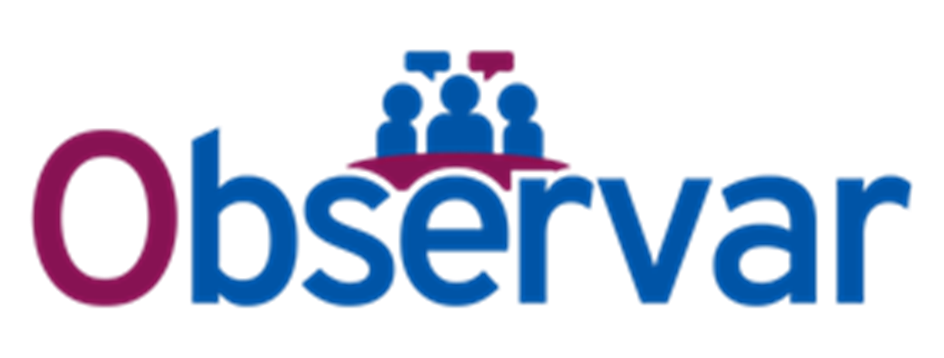 Contenido de la presentación
Introducción
Instrumentos sobre libertad sindical y negociación colectiva
	Convenio núm. 87
	Convenio núm. 98
Integración de la perspectiva de género
Comentarios de la CEACR sobre México
Diálogo
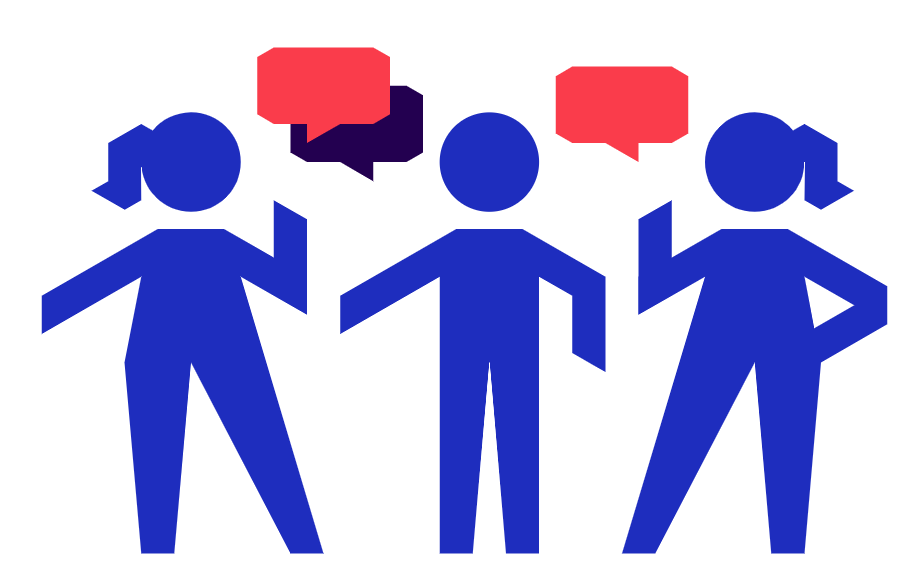 Impulsar la justicia social, promover el trabajo decente
Date: Monday / 01 / October / 2019
Introducción
Advancing social justice, promoting decent work
Date: Monday / 01 / October / 2019
3
Las normas internacionales del trabajo
Instrumentos jurídicos que establecen principios y derechos básicos en el trabajo
Son desarrolladas a través de un proceso de diálogo tripartito establecido en la Constitución de la OIT
Pueden adoptar la forma de Convenios o Recomendaciones
Advancing social justice, promoting decent work
4
Temas cubiertos por los Convenios
[Speaker Notes: Convenios de gobernanza: son fundamentales para crear instituciones y capacidades nacionales que sirvan para promover el empleo, al tiempo que refuerzan los sistemas nacionales para garantizar el cumplimiento de las normas laborales. Se consideran esenciales para una buena gobernanza del mercado laboral.]
6
2 tipos de mecanismos de control
Impulsar la justicia social, promover el trabajo decente
Date: Monday / 01 / October / 2019
[Speaker Notes: Comisión de expertos:
Creada en 1926.
Órgano independiente: 20 juristas de todo el mundo examinan la aplicación de los convenios ratificados. Se reúne en noviembre/diciembre de cada año.
Proporciona una evaluación técnica e imparcial de la aplicación de las normas en los Estados Miembros.
Adopta 2 tipos de comentarios: Observaciones (publicadas en su informe anual) y solicitudes directas a los Gobiernos.

Comité de libertad sindical
Órgano tripartito, creado en 1951. Formado por 6 representantes de cada grupo + un Presidente independiente. 
Se reúne 3 veces al año. 
Quejas presentadas por organizaciones de trabajadores y de empleadores.
Examina alegatos de violaciones a la libertad sindical y la negociación colectiva.
Sin importar si el país ha ratificado o no el Convenio.
Debate los casos y adopta recomendaciones por consenso.]
Instrumentos sobre libertad sindical y negociación colectiva
Advancing social justice, promoting decent work
Date: Monday / 01 / October / 2019
7
8
Convenios de la OIT sobre libertad sindical, negociación colectiva y relaciones laborales
Impulsar la justicia social, promover el trabajo decente
Date: Monday / 01 / October / 2019
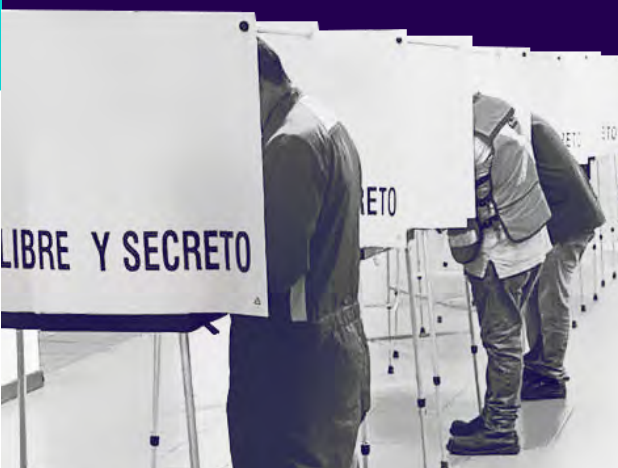 Convenio sobre la libertad sindical y la protección del derecho de sindicación, 1948 (núm. 87)
Advancing social justice, promoting decent work
Date: Monday / 01 / October / 2019
9
10
Convenio núm. 87 en breve
Convenio núm. 87
Artículo 5
Artículo 3
Artículo 4
Artículo 2
Libertades civiles
Derecho de sindicación
Independencia y no injerencia
Suspensión y disolución
Federaciones y confederaciones
Impulsar la justicia social, promover el trabajo decente
Date: Monday / 01 / October / 2019
11
Derecho de sindicación (artículo 2)
Derecho de los trabajadores y empleadores a constituir o afiliarse a organizaciones:
Sin autorización previa
QUE ESTIMEN CONVENIENTES
Sin ninguna distinción
Estructura y composición
Registro
Todos los trabajadores y empleadores
Sectores público y privado
Varias organizaciones
Trabajadores formales e informales
Para fomentar y defender los intereses de sus miembros
Posibles excepciones:
fuerzas armadas y policía
Impulsar la justicia social, promover el trabajo decente
Date: Monday / 01 / October / 2019
[Speaker Notes: Artículo 1
Todo Miembro de la Organización Internacional del Trabajo para el cual esté en vigor el presente Convenio se obliga a poner en práctica las disposiciones siguientes.
Artículo 2
Los trabajadores y los empleadores, sin ninguna distinción y sin autorización previa, tienen el derecho de constituir las organizaciones que estimen convenientes, así como el de afiliarse a estas organizaciones, con la sola condición de observar los estatutos de las mismas.
Artículo 3
1. Las organizaciones de trabajadores y de empleadores tienen el derecho de redactar sus estatutos y reglamentos administrativos, el de elegir libremente sus representantes, el de organizar su administración y sus actividades y el de formular su programa de acción.
2. Las autoridades públicas deberán abstenerse de toda intervención que tienda a limitar este derecho o a entorpecer su ejercicio legal.
Artículo 4
Las organizaciones de trabajadores y de empleadores no están sujetas a disolución o suspensión por vía administrativa.
Artículo 5
Las organizaciones de trabajadores y de empleadores tienen el derecho de constituir federaciones y confederaciones, así como el de afiliarse a las mismas, y toda organización, federación o confederación tiene el derecho de afiliarse a organizaciones internacionales de trabajadores y de empleadores.
Artículo 6
Las disposiciones de los artículos 2, 3 y 4 de este Convenio se aplican a las federaciones y confederaciones de organizaciones de trabajadores y de empleadores.
Artículo 7
La adquisición de la personalidad jurídica por las organizaciones de trabajadores y de empleadores, sus federaciones y confederaciones no puede estar sujeta a condiciones cuya naturaleza limite la aplicación de las disposiciones de los artículos 2, 3 y 4 de este Convenio
Artículo 8
1. Al ejercer los derechos que se les reconocen en el presente Convenio, los trabajadores, los empleadores y sus organizaciones respectivas están obligados, lo mismo que las demás personas o las colectividades organizadas, a respetar la legalidad.
2. La legislación nacional no menoscabará ni será aplicada de suerte que menoscabe las garantías previstas por el presente Convenio.
Artículo 9
1. La legislación nacional deberá determinar hasta qué punto se aplicarán a las fuerzas armadas y a la policía las garantías previstas por el presente Convenio.
2. De conformidad con los principios establecidos en el párrafo 8 del artículo 19 de la Constitución de la Organización Internacional del Trabajo, no deberá considerarse que la ratificación de este Convenio por un Miembro menoscaba en modo alguno las leyes, sentencias, costumbres o acuerdos ya existentes que concedan a los miembros de las fuerzas armadas y de la policía garantías prescritas por el presente Convenio.
Artículo 10
En el presente Convenio, el término organización significa toda organización de trabajadores o de empleadores que tenga por objeto fomentar y defender los intereses de los trabajadores o de los empleadores.]
12
Derecho de los trabajadores y empleadores a constituir o afiliarse a las organizaciones que estimen convenientes
Pluralismo de las organizaciones 
Derecho de cambiar o constituir nuevos sindicatos 
Tanto por motivos de independencia, eficacia o afinidad ideológica 
Favoritismo o discriminación frente a determinadas organizaciones 
Autoridades y empleadores deben evitar toda discriminación, especialmente en cuanto al reconocimiento de dirigentes para fines de sus actividades legítimas
CLS - Ejemplo (Camerún)
Campaña de represión y restricción de las libertades sindicales en beneficio de una organización sindical por parte del empleador = discriminación
Impulsar la justicia social, promover el trabajo decente
Date: Monday / 01 / October / 2019
[Speaker Notes: Pluralismo de las organizaciones

Principio (CEACR): “La Comisión estima que es importante que los trabajadores puedan cambiar o constituir nuevos sindicatos, tanto por motivos de independencia y eficacia como de afinidad ideológica.”

Favoritismo o discriminación frente a determinadas organizaciones

Principio (CLS): “Tanto las autoridades como los empleadores deben evitar toda discriminación entre las organizaciones sindicales, especialmente en cuanto al reconocimiento de sus dirigentes a los fines de sus actividades legítimas.”

Ejemplo (CLS – Camerún): campaña de represión y restricción de las libertades sindicales, desinformación y manipulación de los trabajadores, en beneficio de organización sindical por parte del empleador: el Comité pidió al Gobierno que velara por el respeto del mencionado principio]
13
Privilegios admisibles a favor de las organizaciones más representativas  

Solo si la determinación de representatividad se basa en criterios objetivos, establecidos de antemano y precisos 

Se limiten al reconocimiento de ciertos derechos preferenciales

No deben influir indebidamente la elección de organizaciones por los trabajadores

No significan la prohibición de existencia de otros sindicatos y no deben afectar los derechos de las organizaciones minoritarias
CEACR - Ejemplo (Botswana)
Ejemplos de privilegios inadmisibles para las organizaciones más representativas exclusivamente en relación con: acceso a instalaciones, deducción de cuotas sindicales, y reconocimiento por los empleadores
CLS - Ejemplo (Alemania)
Organizaciones minoritarias deben poder: ampliar y defender los intereses de sus miembros, expresar su opinión en público, y acceder al lugar de trabajo
Impulsar la justicia social, promover el trabajo decente
Date: Monday / 01 / October / 2019
[Speaker Notes: Privilegios admisibles a favor de las organizaciones más representativas

Principio (CLS): “El hecho de reconocer la posibilidad de un pluralismo sindical no impediría que se concedieran ciertos derechos y ventajas a las organizaciones más representativas. Siempre y cuando la determinación de la organización más representativa se base en criterios objetivos, establecidos de antemano y precisos, con el fin de evitar toda decisión parcial o abusiva, y las ventajas se limiten de manera general al reconocimiento de ciertos derechos preferenciales en lo que se refiere a cuestiones tales como la negociación colectiva, la consulta por las autoridades o la designación de delegados ante organismos internacionales.”

Principio (CEACR): “La Comisión desea subrayar que la libertad de elegir de los trabajadores se vería comprometida si la distinción entre sindicatos más representativos y sindicatos minoritarios se tradujera, en la legislación o en la práctica, en una prohibición de otros sindicatos a los que los trabajadores quisieran afiliarse, o en el otorgamiento de privilegios susceptibles de influir indebidamente en la elección de las organizaciones por parte de los trabajadores.”

Ejemplo (CEACR – Botswana): privilegios inadmisibles: acceso a las instalaciones de un empleador con fines de conseguir afiliados, celebrar reuniones o representar a los trabajadores; deducción de las cuotas sindicales de los salarios de los empleados, reconocimiento por parte de los empleadores de los representantes sindicales respecto de las reclamaciones, de la disciplina y de la finalización del empleo.

Ejemplo (CLS – Alemania): una organización minoritaria debe poder desempeñar actividades que le permitan ampliar y defender los intereses de sus mandantes, de conformidad con los Convenios núms. 87 y 98, en particular expresar su opinión en público, acceder al lugar de trabajo de los miembros del sindicato y, en caso de que goce de representatividad en la empresa en cuestión, participar en las reuniones del comité de empresa.

Notas:
Tanto las autoridades como los empleadores deben evitar toda discriminación entre las organizaciones sindicales, especialmente en cuanto al reconocimiento de sus dirigentes a los fines de sus actividades legítimas

Ciertos privilegios son admisibles a favor de la organización más representativa en distintos niveles, siempre y cuando los criterios de representatividad sean objetivos, establecidos de antemano y precisos, con el fin de evitar toda decisión parcial o abusiva, y las ventajas se limiten de manera general al reconocimiento de ciertos derechos preferenciales en lo que se refiere a cuestiones tales como la negociación colectiva, la consulta por las autoridades o la designación de delegados ante organismos internaciones.

Ahora bien, las organizaciones sindicales minoritarias, a las cuales se niegan los derechos de negociación colectiva, deben poder desempeñarse y tener por lo menos el derecho de hacerse portavoces de sus miembros y representarlos en caso de reclamos individuales

Seguridad sindical: Basándose en los trabajos preparatorios del convenio núm. 87 y teniendo particularmente en cuenta el rechazo por la CIT de una enmienda cuyo objetivo era reconocer el derecho de los trabajadores a no afiliarse a una organización, la Comisión ha reconocido que el artículo 2 del Convenio “deja a la práctica y a la reglamentación de cada Estado la tarea de decidir si conviene garantizar a los trabajadores el derecho de no adherirse a una organización profesional, o al contrario, de autorizar y, en su caso, regular el uso de cláusulas y prácticas de seguridad sindical. Por lo tanto, son compatibles con el Convenio tanto los sistemas que prohíben las prácticas de seguridad sindical con el fin de garantizar el derecho de no afiliación, como los regímenes que autorizan tales prácticas. Tales cláusulas como en el caso de México de exclusión por admisión pueden estar en línea con el Convenio 87 siempre y cuando sean el resultado de negociaciones libres entre las organizaciones de trabajadores y de empleadores. Es decir, la ley puede permitirlas pero no imponerlas.]
14
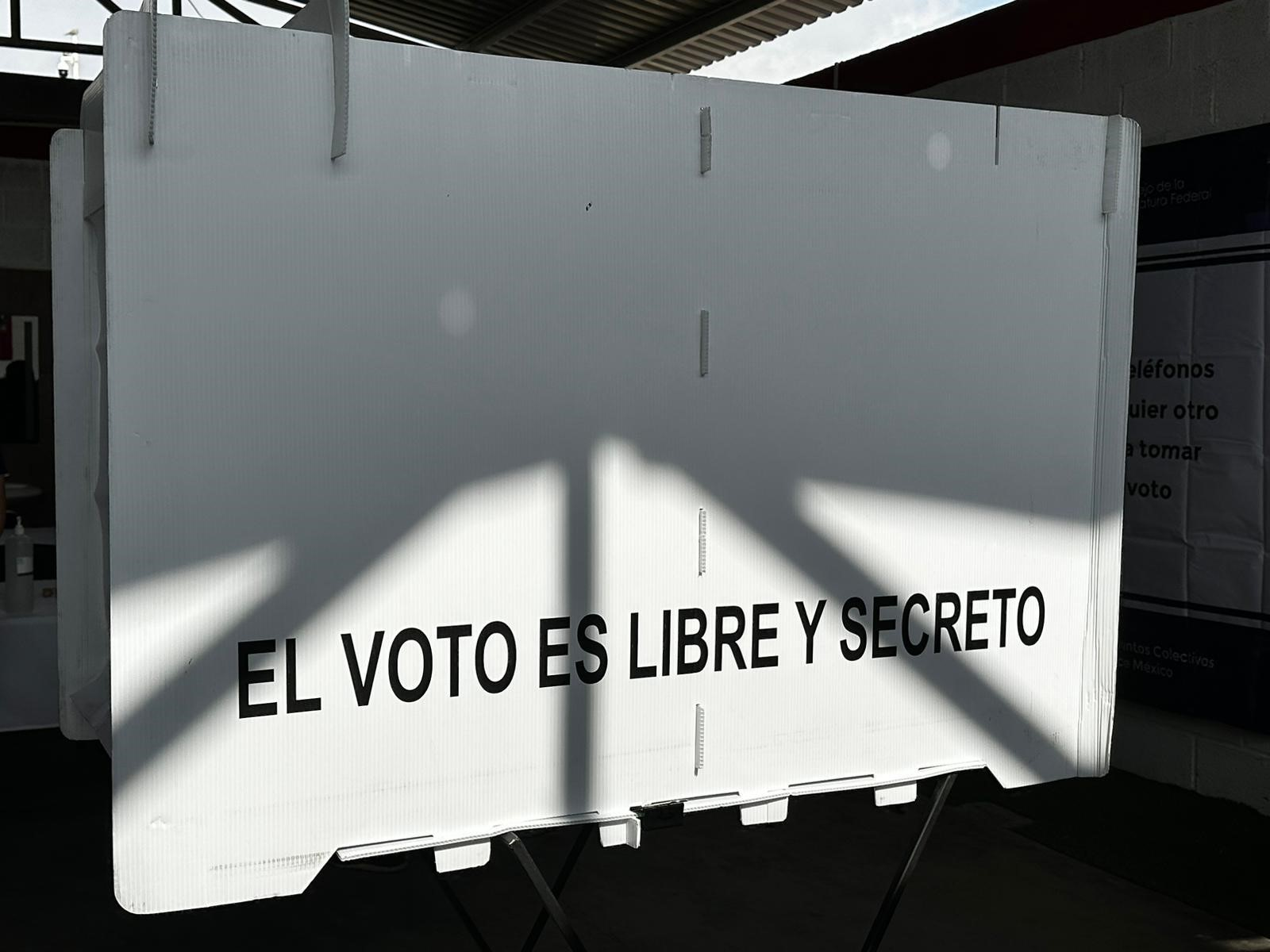 Independencia de las organizaciones (artículo 3)
Redactar sus estatutos y reglamentos administrativos 
Elegir libremente sus representantes 
Organizar su administración y actividades 
Obligaciones de transparencia u otras medidas de control: solo deberían servir para prevenir abusos y proteger a los propios miembros del sindicato contra una mala gestión de sus fondos
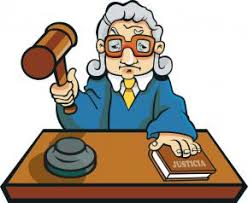 Protección contra suspensión y disolución (artículo 4)
Formas extremas de injerencia 
Sólo posible mediante un procedimiento judicial normal con efecto suspensivo
Federaciones y confederaciones (artículo 5)
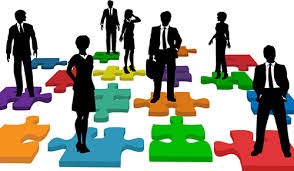 Derecho a constituir federaciones y confederaciones 
Afiliación internacional
Mismos derechos que las organizaciones de primer nivel
Impulsar la justicia social, promover el trabajo decente
Date: Monday / 01 / October / 2019
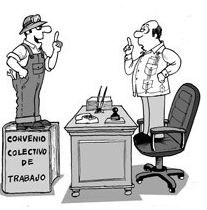 Convenio sobre el derecho de sindicación y de negociación colectiva, 1949 (núm. 98)
Advancing social justice, promoting decent work
Date: Monday / 01 / October / 2019
15
16
Convenio núm. 98 en breve
Impulsar la justicia social, promover el trabajo decente
Date: Monday / 01 / October / 2019
[Speaker Notes: Artículo 1
1. Los trabajadores deberán gozar de adecuada protección contra todo acto de discriminación tendiente a menoscabar la libertad sindical en relación con su empleo.
2. Dicha protección deberá ejercerse especialmente contra todo acto que tenga por objeto:
(a) sujetar el empleo de un trabajador a la condición de que no se afilie a un sindicato o a la de dejar de ser miembro de un sindicato;
(b) despedir a un trabajador o perjudicarlo en cualquier otra forma a causa de su afiliación sindical o de su participación en actividades sindicales fuera de las horas de trabajo o, con el consentimiento del empleador, durante las horas de trabajo.
Artículo 2
1. Las organizaciones de trabajadores y de empleadores deberán gozar de adecuada protección contra todo acto de injerencia de unas respecto de las otras, ya se realice directamente o por medio de sus agentes o miembros, en su constitución, funcionamiento o administración.
2. Se consideran actos de injerencia, en el sentido del presente artículo, principalmente, las medidas que tiendan a fomentar la constitución de organizaciones de trabajadores dominadas por un empleador o una organización de empleadores, o a sostener económicamente, o en otra forma, organizaciones de trabajadores, con objeto de colocar estas organizaciones bajo el control de un empleador o de una organización de empleadores.
Artículo 3
Deberán crearse organismos adecuados a las condiciones nacionales, cuando ello sea necesario, para garantizar el respeto al derecho de sindicación definido en los artículos precedentes.
Artículo 4
Deberán adoptarse medidas adecuadas a las condiciones nacionales, cuando ello sea necesario, para estimular y fomentar entre los empleadores y las organizaciones de empleadores, por una parte, y las organizaciones de trabajadores, por otra, el pleno desarrollo y uso de procedimientos de negociación voluntaria, con objeto de reglamentar, por medio de contratos colectivos, las condiciones de empleo.
Artículo 5
1. La legislación nacional deberá determinar el alcance de las garantías previstas en el presente Convenio en lo que se refiere a su aplicación a las fuerzas armadas y a la policía.
2. De acuerdo con los principios establecidos en el párrafo 8 del artículo 19 de la Constitución de la Organización Internacional del Trabajo, la ratificación de este Convenio por un Miembro no podrá considerarse que menoscaba en modo alguno las leyes, sentencias, costumbres o acuerdos ya existentes, que concedan a los miembros de las fuerzas armadas y de la policía las garantías prescritas en este Convenio.
Artículo 6
El presente Convenio no trata de la situación de los funcionarios públicos en la administración del Estado y no deberá interpretarse, en modo alguno, en menoscabo de sus derechos o de su estatuto.]
17
Protección contra actos de discriminación antisindical (artículo 1)
Ejemplos durante la contratación:
Condicionar la contratación a no pertenecer a un sindicato
Listas negras

Ejemplos durante el empleo:
No renovación de contratos de trabajo / descensos / traslados frecuentes
Utilización de contratos de duración determinada con fines antisindicales
Acoso e intimidación contra trabajadores 
Suspensión del trabajador por sus actividades sindicales

Ejemplos de despidos discriminatorios: 
Despido de un trabajador por su afiliación o actividades sindicales
Despido de trabajadores sindicalizados bajo el pretexto de una reestructuración
En todas las fases del empleo
Para miembros y dirigentes sindicales (incluso los de los sindicatos minoritarios)
Sanciones eficaces y disuasivas
Impulsar la justicia social, promover el trabajo decente
Date: Monday / 01 / October / 2019
[Speaker Notes: Una de las más graves violaciones de la libertad sindical: puede poner en peligro la propia existencia de los sindicatos.

Ninguna persona debe ser objeto de discriminación o de perjuicios en el empleo a causa de su actividad o de su afiliación sindical legítimas: sanciones eficaces/disuasivas y los casos deben ser tratados de manera rápida y eficaz por instituciones competentes. Incluso si el sindicato de que se trata no está reconocido por el empleador como representando la mayoría de los trabajadores interesados.

Protección para todos los trabajadores, pero reviste especial importancia en el caso de los representantes y dirigentes sindicales.

Acoso/intimidación: tomar fotografías de los trabajadores sindicalizados o acosar a los sindicalizados solamente.]
18
Ejemplos de actividades sindicales
Formar un sindicato o fomentar la afiliación (fuera del horario de trabajo o bien en las horas laborales con el acuerdo del empleador)
Distribuir hojas informativas sindicales en la empresa (con autorización de dirección)
Colocación de banderas sindicales en las reuniones en los lugares de trabajo
Instalación de tableros de anuncios, distribución de boletines y folletos sindicales
Firma de peticiones 
Participación en reuniones sindicales
Recaudación de cotizaciones sindicales
Representar a trabajadores individuales en procedimientos disciplinarios
Impulsar la justicia social, promover el trabajo decente
Date: Monday / 01 / October / 2019
19
Protección contra actos de injerencia (artículo 2)
CLS: Empleadores deben actuar con gran moderación en todo lo que atañe a la intervención en asuntos internos de los sindicatos
Actos de injerencia: 
En la constitución, funcionamiento o administración de organizaciones sindicales
Realizados por empleadores u otras organizaciones sindicales, directamente o por sus agentes/miembros

Ejemplos de actos considerados como injerencia:
Coacción tendiente a obtener la renuncia a la afiliación sindical 
Intervención del empleador para favorecer la creación de un sindicato paralelo
Sobornos o favoritismo (por ejemplo, que una organización participe en reuniones con la empresa y la otra no)
Empleador que pregunta por el estatuto sindical de sus trabajadores (aunque no quiera interferir)
Distribución de formularios de desafiliación
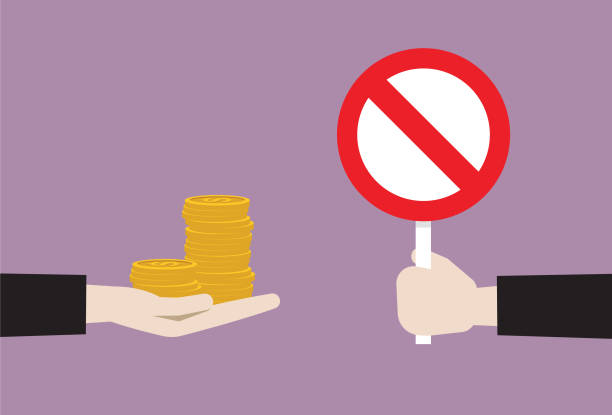 Impulsar la justicia social, promover el trabajo decente
Date: Monday / 01 / October / 2019
[Speaker Notes: Protección contra los actos de injerencia

Principio (CEACR): “En virtud del artículo 2 del Convenio, las organizaciones de trabajadores y de empleadores deberán gozar de adecuada protección contra todo acto de injerencia de unas respecto de las otras, ya se realice directamente o por medio de sus agentes o miembros, en su constitución, funcionamiento o administración. Se consideran concretamente actos de injerencia las medidas que tienden a […] sostener económicamente, o en otra forma, organizaciones de trabajadores, con objeto de colocar estas organizaciones bajo el control de un empleador o de una organización de empleadores.”]
20
Fomento de la negociación colectiva (artículo 4)
Determinación del sindicato(s) habilitado(s) para negociar

Si un sindicato distinto del que firmó un convenio se convierte en sindicato mayoritario: puede pedir la anulación del mismo

Garantías esenciales para la certificación del sindicato más representativo: 
     a) Hecha por un organismo independiente
     b) Elección por mayoría de trabajadores de la unidad interesada
     c) Posibilidad de solicitar nueva elección tras un periodo dado

Suministrar toda la información electoral pertinente, incluida la manera de votar contra un sindicato: aceptable (sin injerencia)
CLS - Ejemplo (Pakistán)
Cambio en la fuerza relativa de sindicatos que compiten para la representación exclusiva: deseable que revisión sea posible
CLS - Ejemplo (Estados Unidos)
Libertad de expresión de los empleadores y libertad sindical no deben convertirse en derechos contrapuestos
Impulsar la justicia social, promover el trabajo decente
Date: Monday / 01 / October / 2019
[Speaker Notes: Determinación del sindicato(s) habilitado(s) para negociar

Principio (CLS): “Si un sindicato distinto del que firmó un convenio se convierte en sindicato mayoritario y pide la anulación del mismo, las autoridades, independientemente de lo previsto en el convenio, deberían dirigirse al empleador en la forma apropiada a los fines del reconocimiento de dicho sindicato.”

Ejemplo (CLS – Pakistán): si hay un cambio en la fuerza relativa de los sindicatos que compiten por representar en forma exclusiva a los trabajadores en las negociaciones colectivas, es deseable que sea posible revisar las bases objetivas de acuerdo con las cuales se otorgó esa facultad. 

Principio (CLS): “Aun cuando no sea necesariamente incompatible con el Convenio núm. 87 disponer la certificación del sindicato más representativo en una unidad determinada, reconociéndolo como el agente negociador exclusivo de dicha unidad, tal sería el caso solamente si se prevén al mismo tiempo una serie de garantías. A este respecto, el Comité señaló que en varios países, en los que se ha establecido el procedimiento que consiste en conceder a los sindicatos un certificado por el cual se les atribuye el carácter de agentes exclusivos de negociación, se ha considerado esencial que tales garantías aseguren: a) que la certificación sea hecha por un organismo independiente; b) que la organización representativa sea elegida por el voto de la mayoría de los trabajadores de la unidad interesada; c) que la organización que no obtenga un número de votos suficiente tenga derecho a solicitar una nueva elección después de un período dado; d) que toda organización que no sea la que hubiera obtenido el certificado tenga derecho a solicitar nueva elección una vez transcurrido, desde la elección anterior, un período determinado, a menudo de 12 meses.” 

Principio (CLS): “Si bien suministrar toda la información electoral pertinente, incluida la manera de votar en contra de un sindicato resultaría aceptable en una elección como parte del proceso de voto para obtener la acreditación, el Comité considera que la participación activa de un empleador de una manera en que se injiera de cualquier manera en la libre elección de un trabajador o de una trabajadora constituiría una violación de la libertad sindical y una falta de respeto del derecho fundamental de los trabajadores de organizarse.”

Ejemplo (CLS - Estados Unidos): la libertad de expresión y la libertad sindical no deben convertirse en derechos contrapuestos, estando el uno destinado a eliminar cualquier logro significativo del otro. Al tiempo que destacó la importancia que concede a la libertad de expresión como un corolario fundamental de la libertad sindical y del ejercicio de los derechos sindicales en numerosas ocasiones, el Comité consideró también que no deben convertirse en derechos contrapuestos, estando el uno destinado a eliminar cualquier logro significativo del otro]
21
Principios en la negociación colectiva
Principios básicos

Negociación libre y voluntaria: Las partes deben ser autónomas

Negociación de buena fe:
Reconocimiento de las partes
Procurar llegar a un acuerdo
Mantener negociaciones verdaderas y constructivas
Evitar las demoras injustificadas en las negociaciones
Respetar mutuamente los compromisos adquiridos y los resultados obtenidos mediante la negociación

Ver: Recomendación sobre la negociación colectiva, 1981 (núm. 163)
Impulsar la justicia social, promover el trabajo decente
Date: Monday / 01 / October / 2019
Integración de la perspectiva de género
Advancing social justice, promoting decent work
Date: Monday / 01 / October / 2019
22
23
Perspectiva de género
La OIT sigue centrándose en la igualdad de género y en dar voz y representación a las mujeres
También anima a los Estados miembros a tomar medidas al respecto
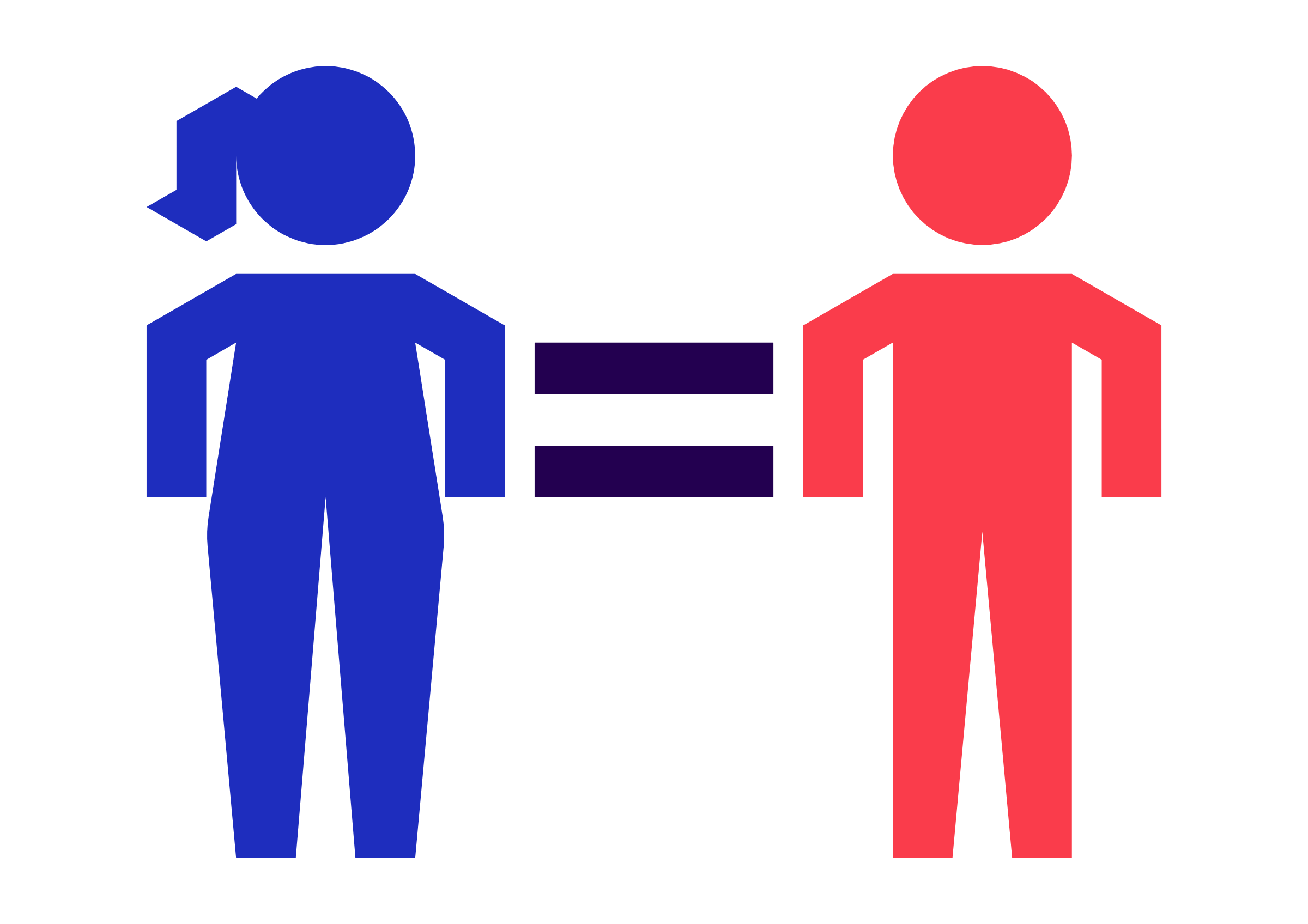 Legislación nacional
Atención especial a las mujeres y trabajadores vulnerables en las leyes y políticas nacionales relativas a la libertad sindical y negociación colectiva
Memorias del Gobierno
Formación de los oficiales pertinentes sobre la importancia de la integración de la perspectiva de género
Estadísticas desglosadas por género (por ejemplo, afiliados y dirigentes sindicales, discriminación antisindical, etc.)
Impulsar la justicia social, promover el trabajo decente
Date: Monday / 01 / October / 2019
Comentarios de la CEACR sobre México
Advancing social justice, promoting decent work
Date: Monday / 01 / October / 2019
24
25
Reforma laboral
Gobierno
Nuevo modelo de relaciones laborales que garantice el pleno ejercicio de la libertad sindical 
Legitimación de los contratos colectivos firmados antes de la reforma 
Aprobación mayoritaria de los trabajadores mediante voto personal, libre, secreto y directo 
Requisito de demostrar que un sindicato cuenta con la representatividad de al menos 30% de los trabajadores
Mediante una constancia del CFCRL y procesos de voto personal, libre, secreto y directo — también aplicables para la elección de directivas sindicales 
Aprobación del contenido de los contratos colectivos de trabajo negociados por el sindicato 
Aprobación mayoritaria de los trabajadores mediante voto personal, libre, secreto y directo
Interlocutores sociales
Proliferación de los sindicatos y contratos de protección
Constituirían un estimado 80% de los contratos colectivos
Firma por las autoridades públicas
Represión a la acción sindical reivindicativa 
Estrategias para intimidar a los trabajadores o impedirles votar
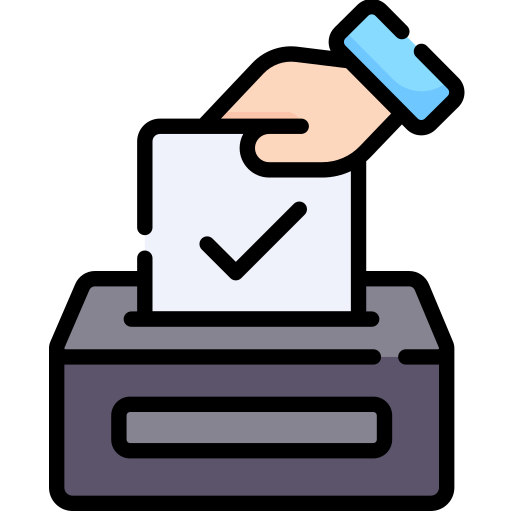 CEACR insta al Gobierno a que, en consulta con los interlocutores sociales, siga tomando las medidas adicionales que sean necesarias para encontrar soluciones efectivas a los problemas que el fenómeno de los sindicatos y contratos de protección plantea
Impulsar la justicia social, promover el trabajo decente
Date: Monday / 01 / October / 2019
26
Elementos relacionados con el sector público
Convenio núm. 87
Artículos 2 y 3. Trabajadores del sector público. Precisar si los trabajadores de confianza cubiertos por la Ley Federal de los Trabajadores al Servicio del Estado (LFTSE) tienen el derecho de afiliarse a un sindicato o de constituir sus propios sindicatos. 
Asegurar que todos los trabajadores del sector público, con la única posible excepción de la policía y las fuerzas armadas, gozan de las garantías establecidas en el Convenio tanto en la legislación (quedando pendiente la modificación de los artículos 72 y 75 de la LFTSE, así como la declaración legislativa de monopolio sindical a favor de la FENASIB, que limitan el pluralismo sindical en las dependencias del Estado y posibilidad de reelección de los dirigentes sindicales) como en la práctica.
Derecho de las organizaciones de trabajadores de organizar sus actividades y de formular su programa de acción. Garantizar que los trabajadores que no ejercen funciones de autoridad en nombre del Estado puedan ejercer el derecho de huelga.
Convenio núm. 98
Artículos 4 y 6. Negociación colectiva de los funcionarios públicos que no trabajan en la administración del Estado. Indicar los mecanismos de promoción de la negociación colectiva para las personas empleadas en el sector público que no cumplen actividades propias de la administración del Estado.
Impulsar la justicia social, promover el trabajo decente
Date: Monday / 01 / October / 2019
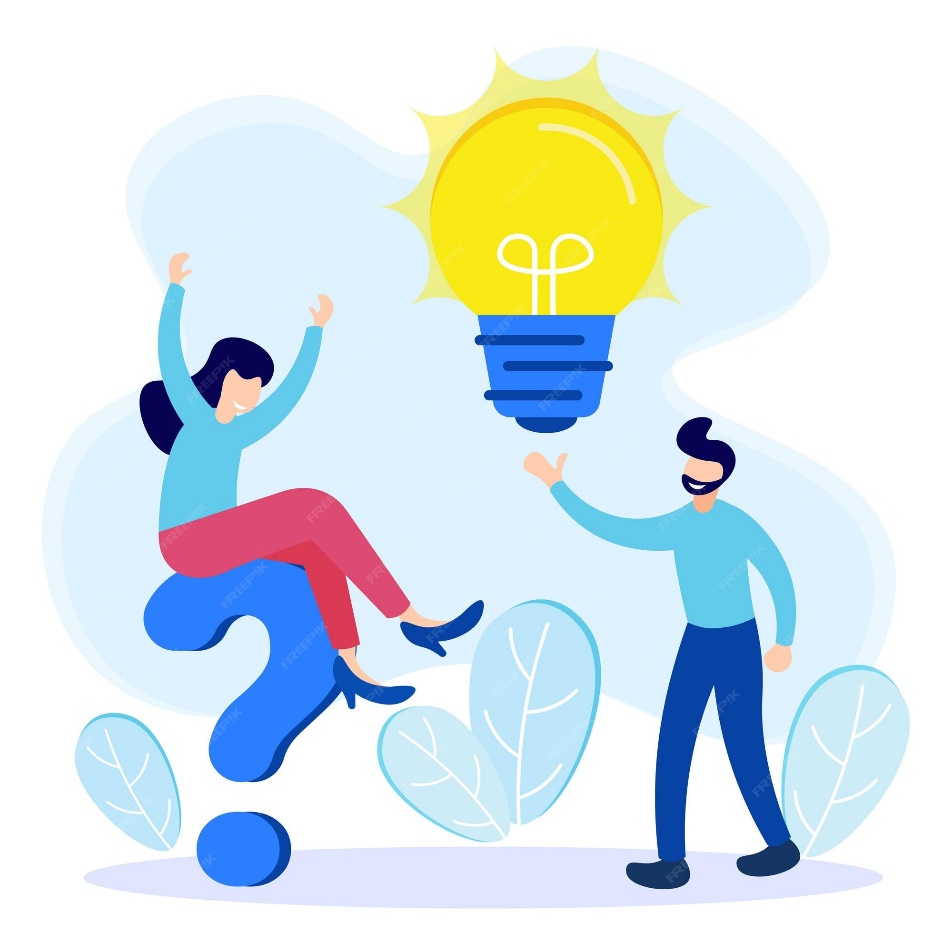 Diálogo
Advancing social justice, promoting decent work
Date: Monday / 01 / October / 2019
27
¡Muchas gracias!
Email: MEX-OBSERVAR@ilo.org

Linkedin: https://www.linkedin.com/in/jpsauvageau1/
Advancing social justice, promoting decent work
Date: Monday / 01 / October / 2019
28